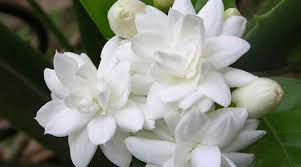 সবাইকে স্বাগতম
পরিচিতি
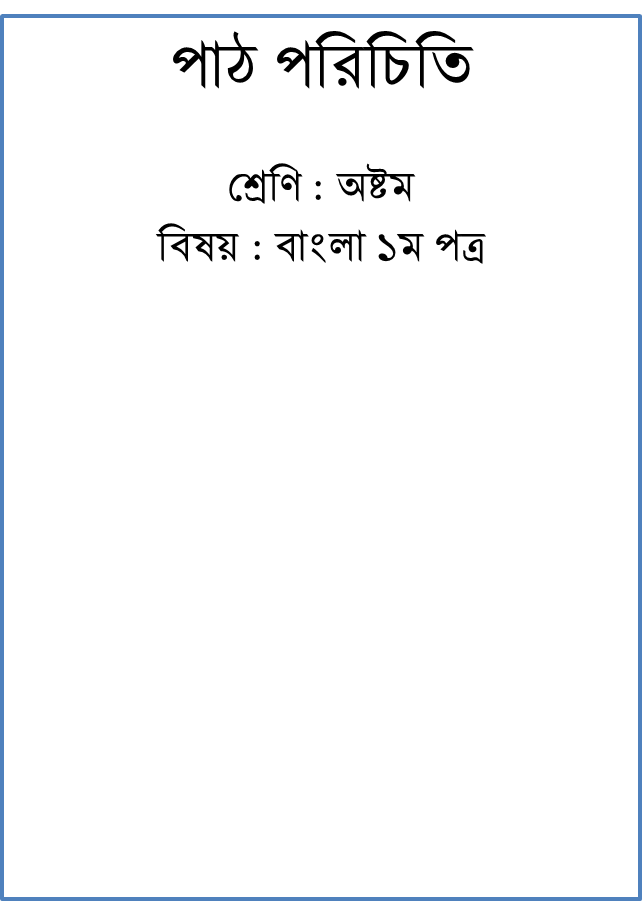 মঞ্জিলা আকতার
    সহকারী শিক্ষক
ঘোড়াঘাট দাখিল মাদরাসা
      মোবাঃ ০১৭৭৪০৫১৩৩৪
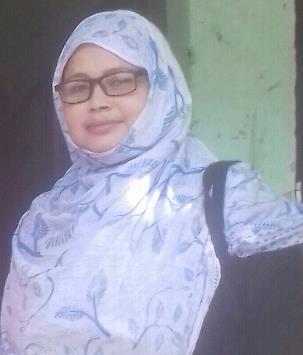 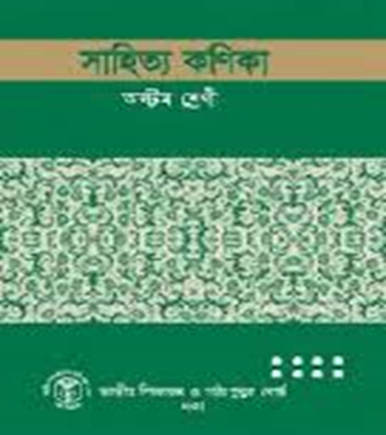 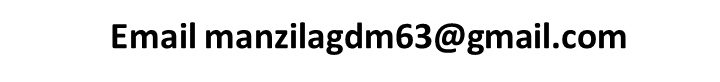 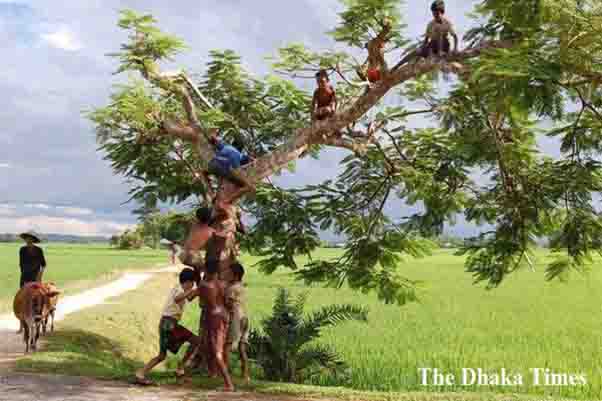 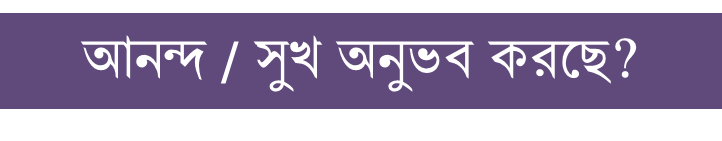 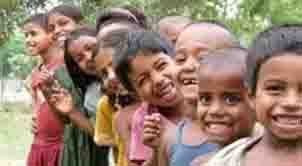 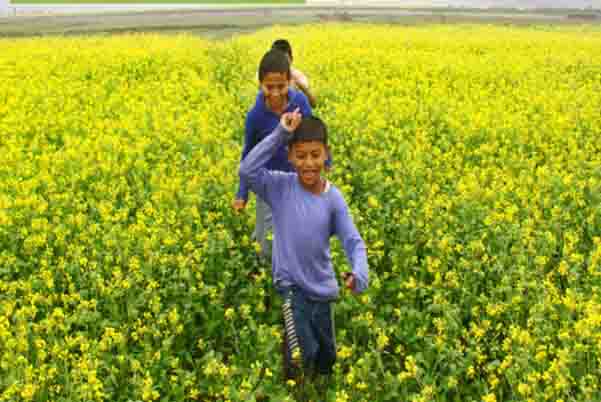 এদের সুখি মনে হচ্ছে
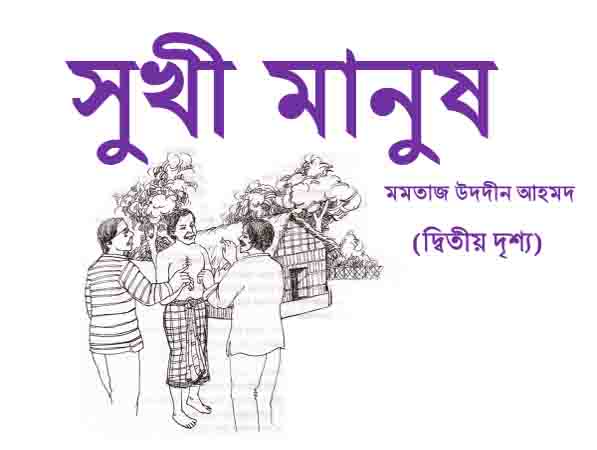 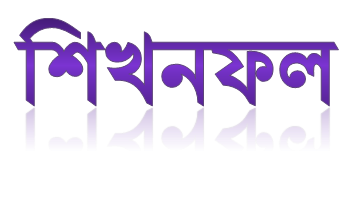 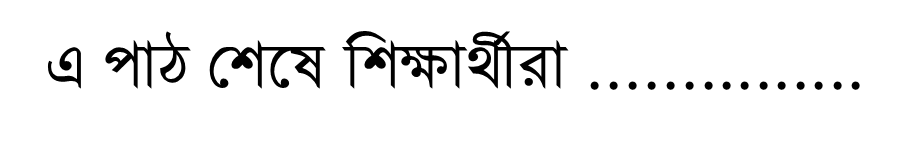 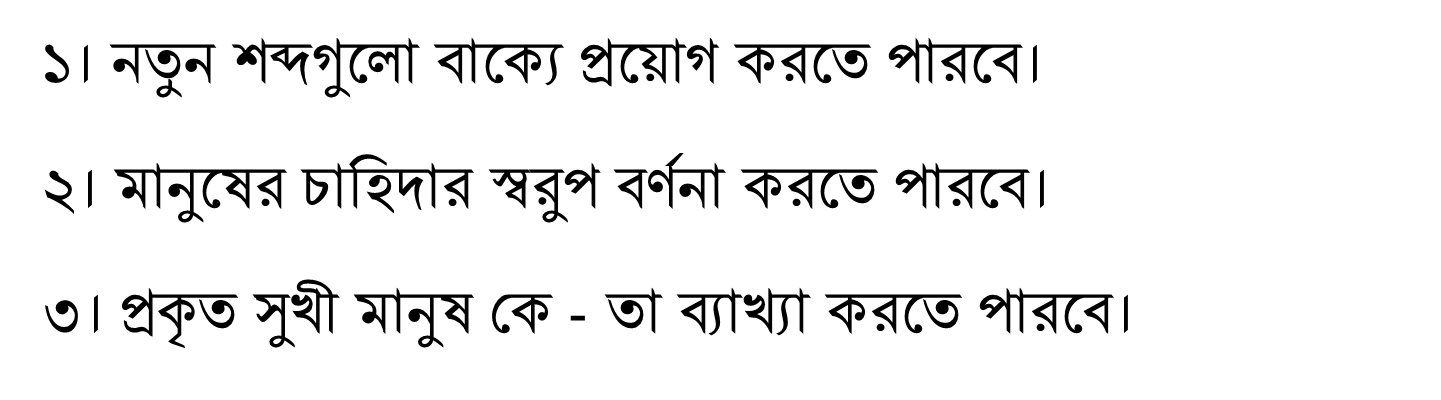 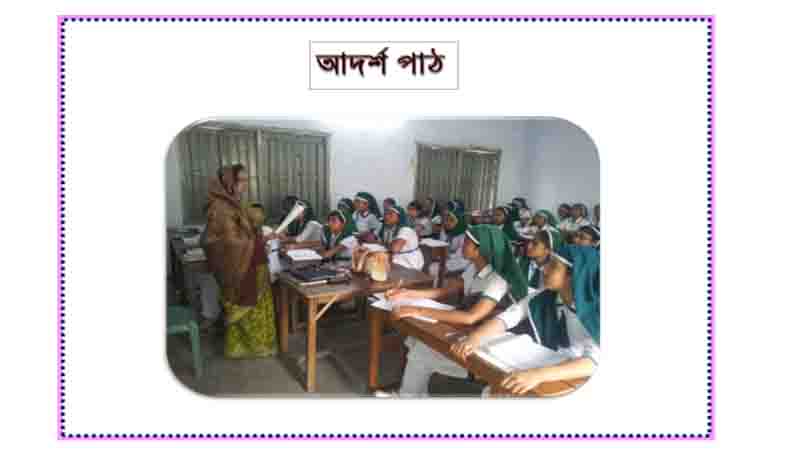 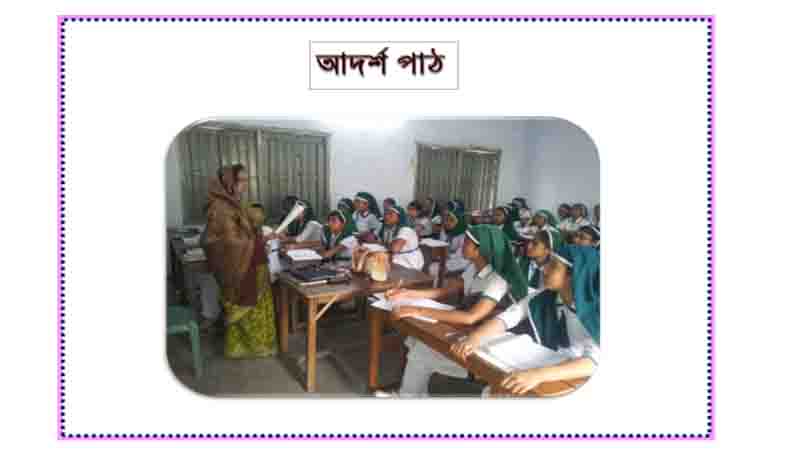 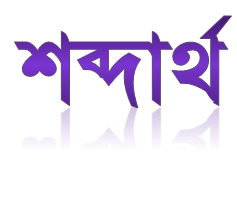 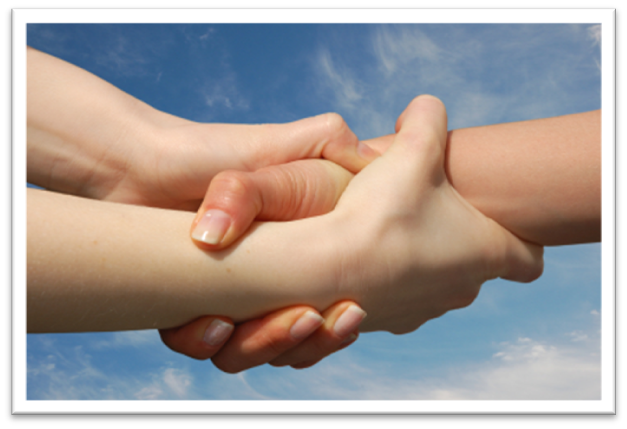 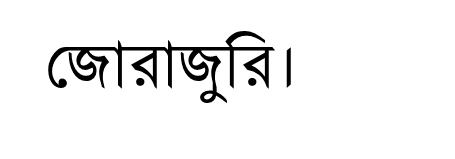 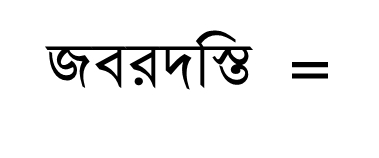 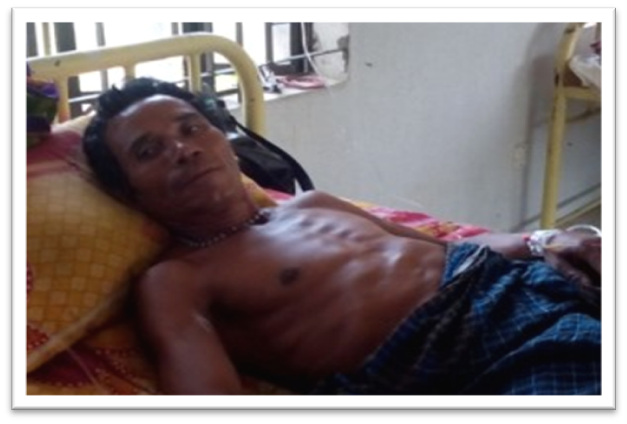 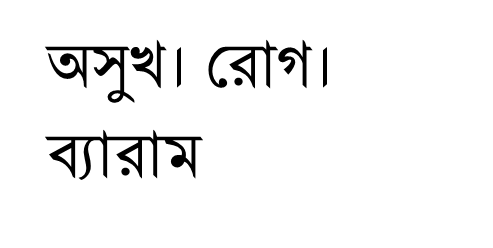 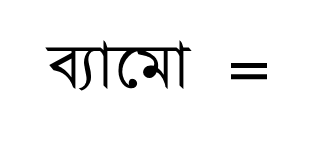 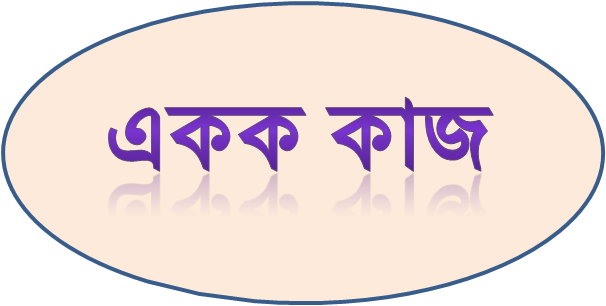 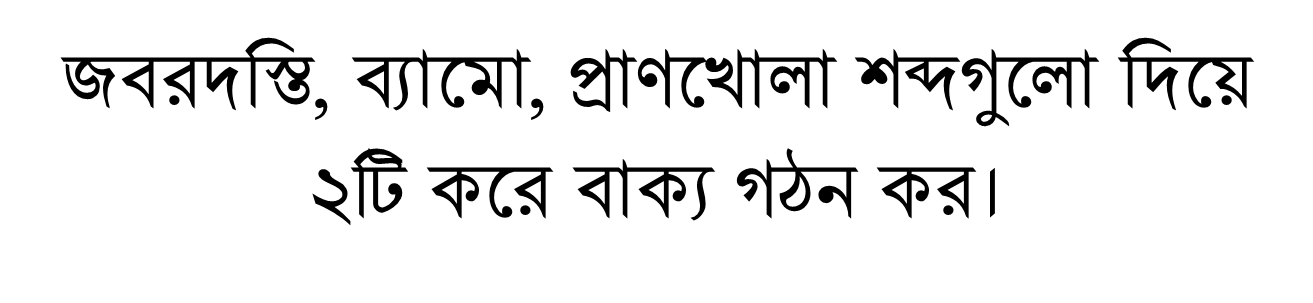 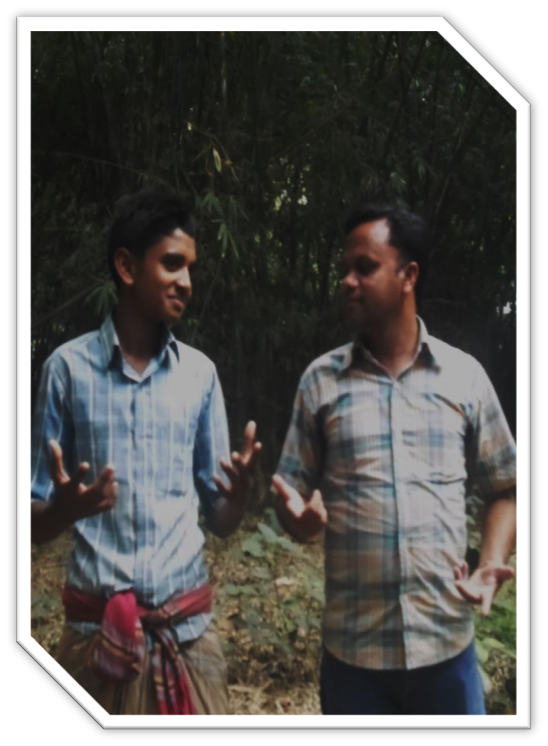 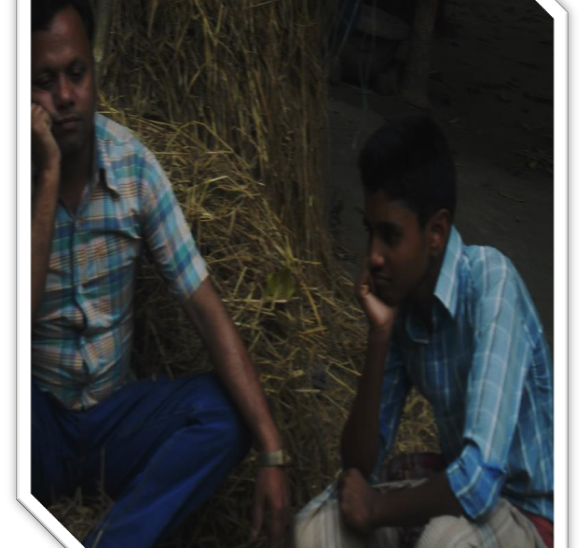 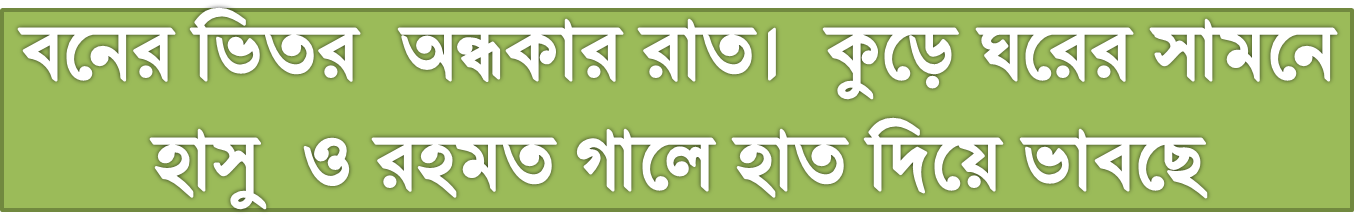 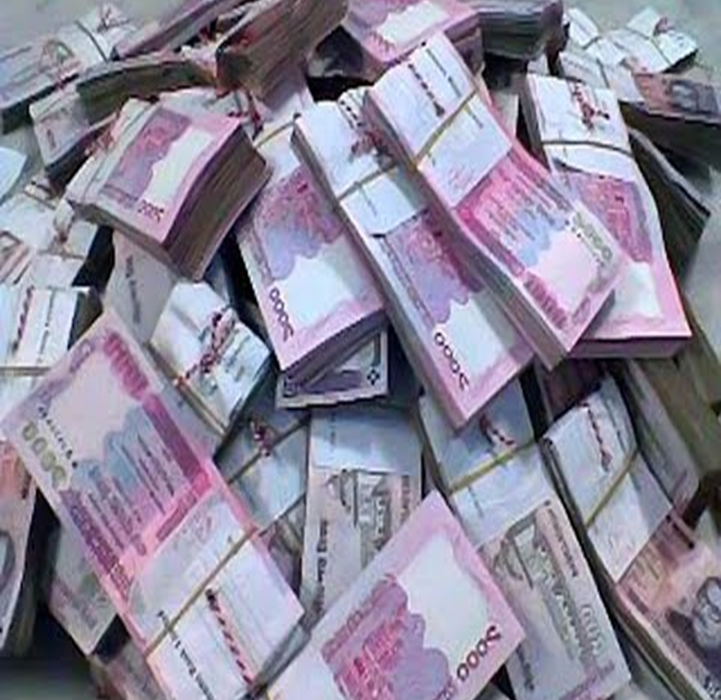 যার টাকা আছে সে আরও চায়।
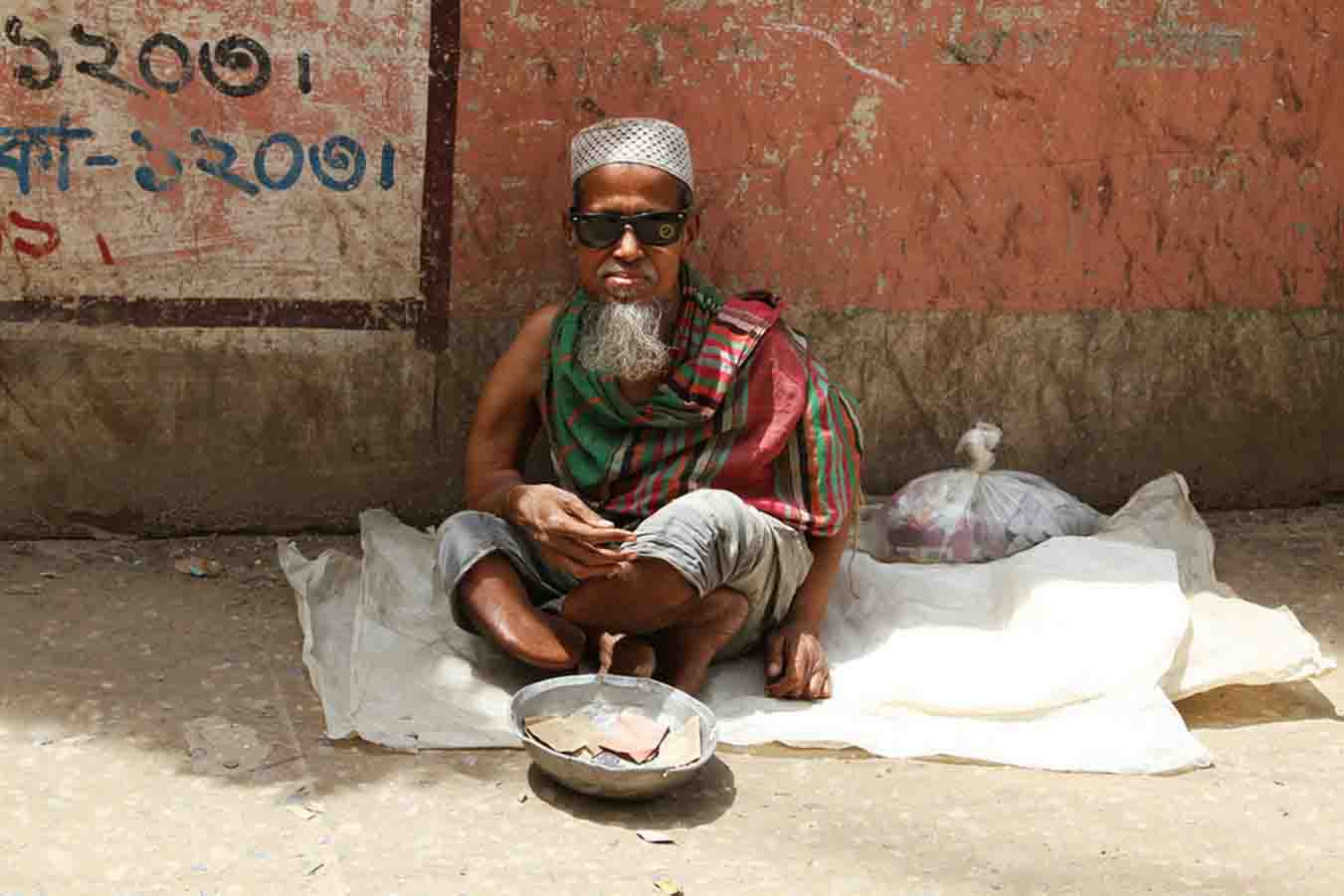 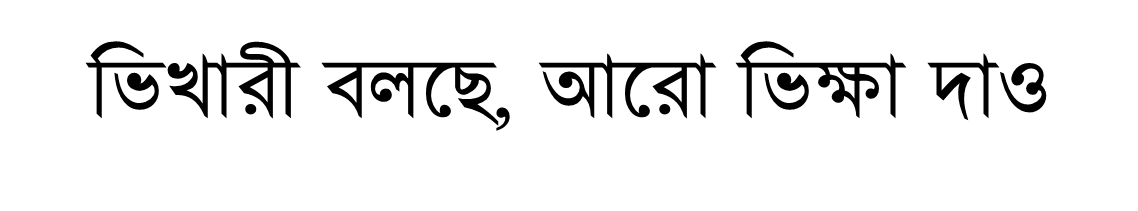 ৎ
জোড়ায় কাজ
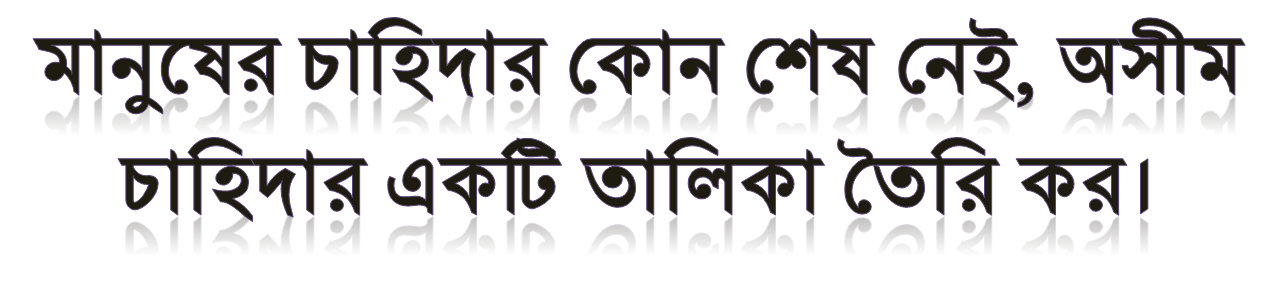 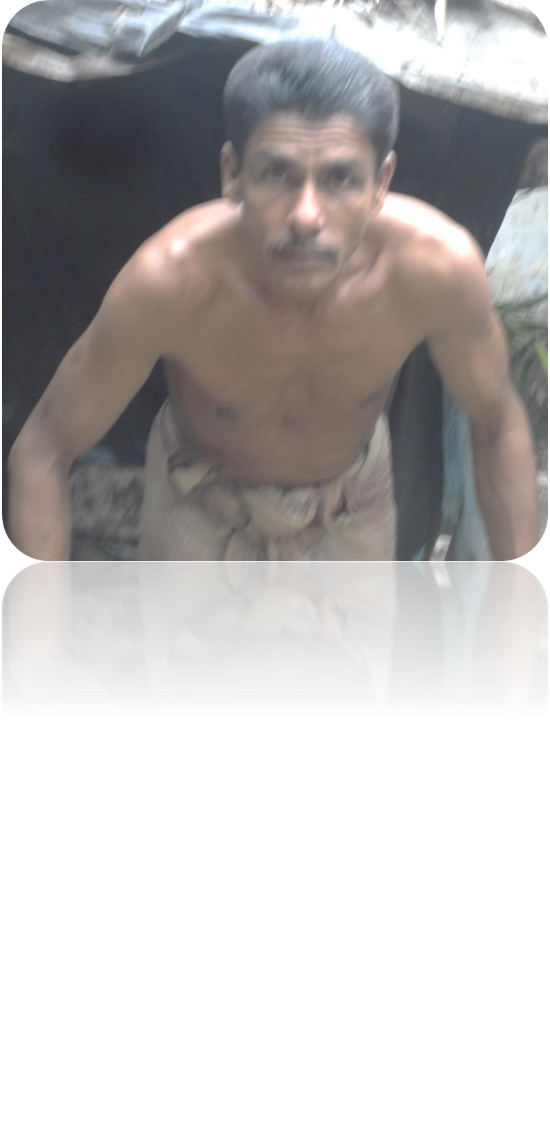 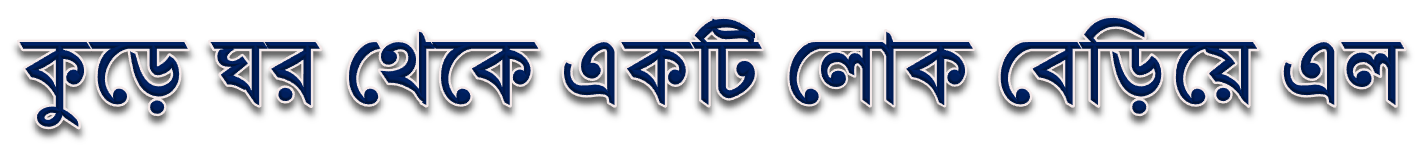 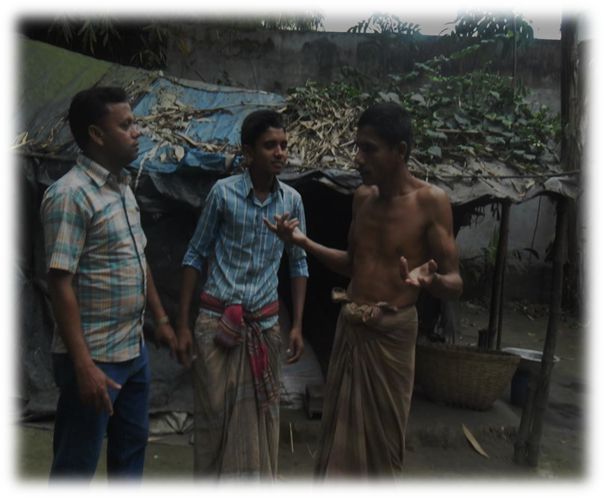 তোমরা কে
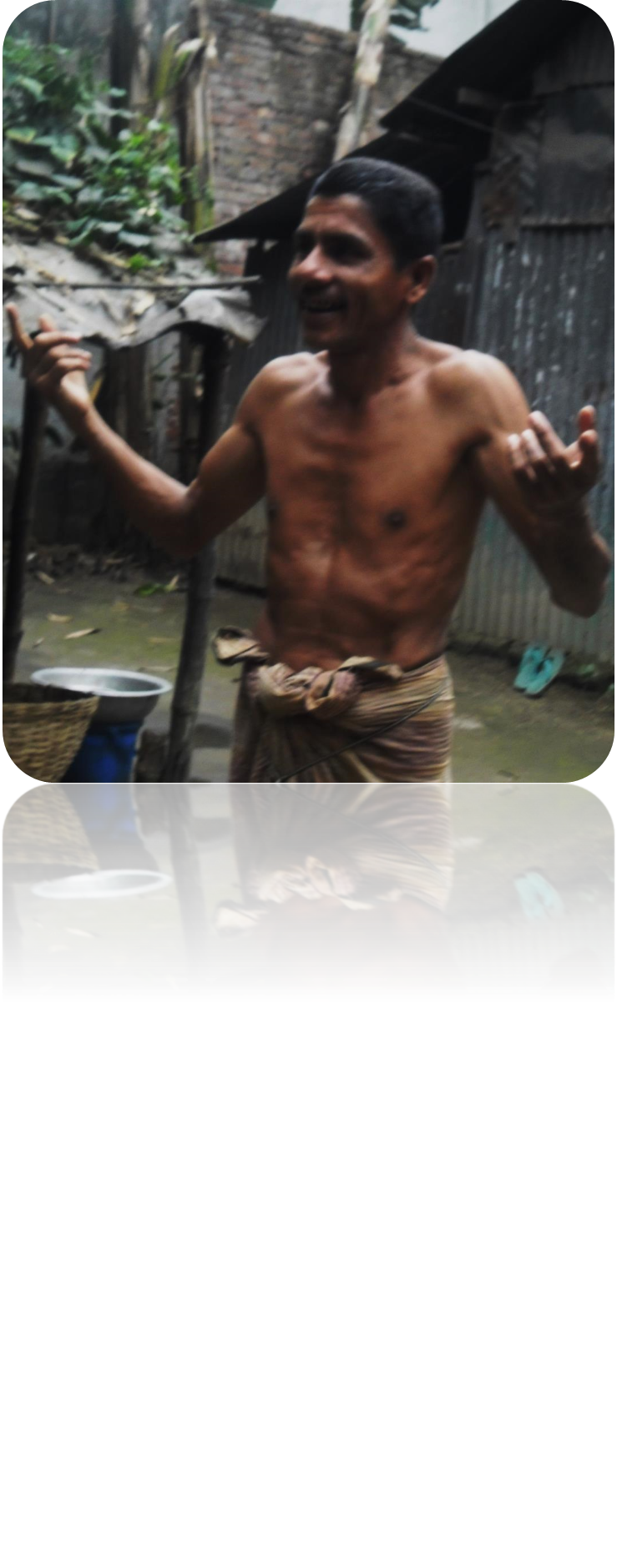 আমি একজন সুখি মানুষ
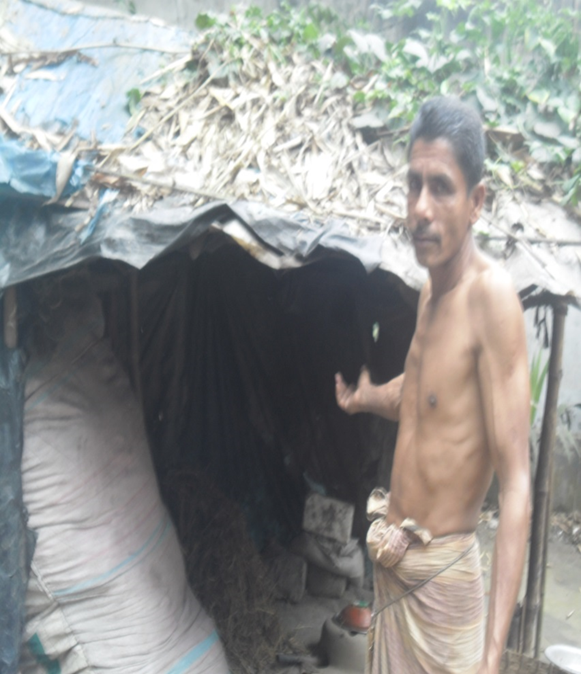 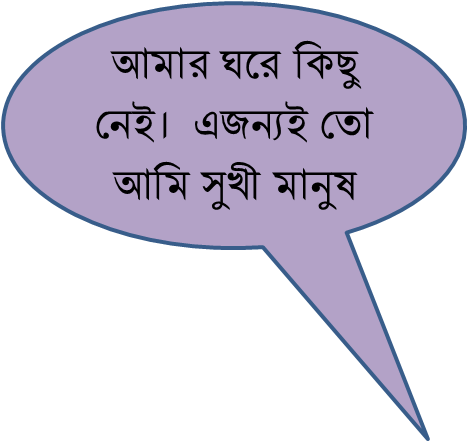 মূল্যায়ন
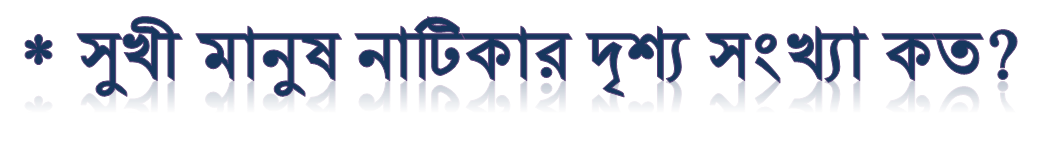 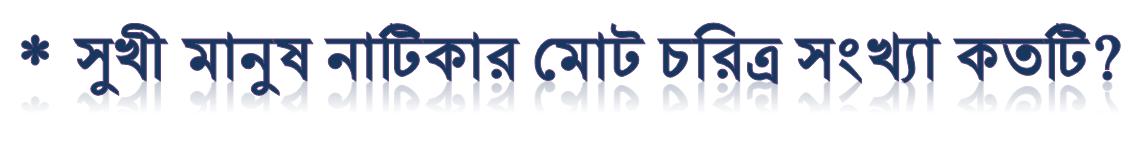 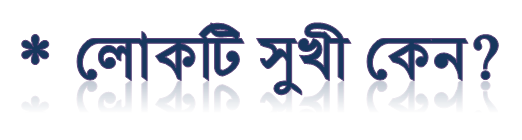 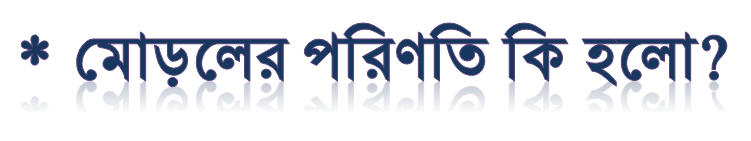 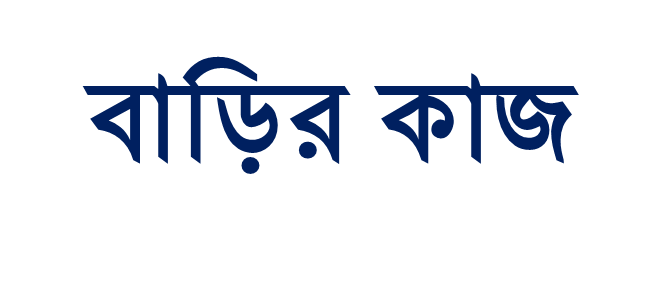 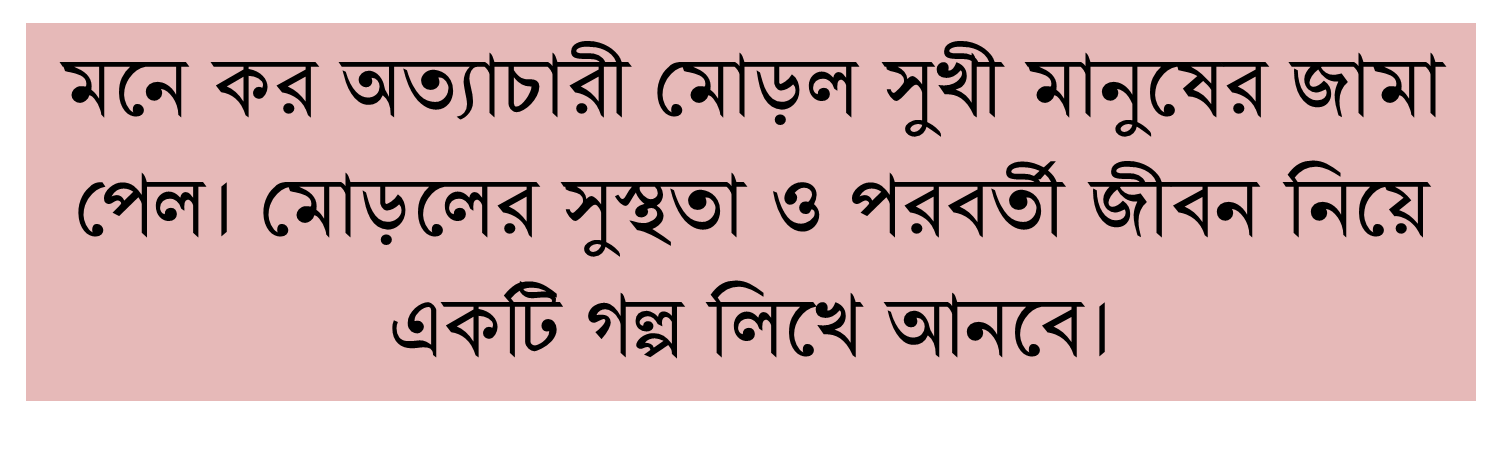 ধন্যাবাদ